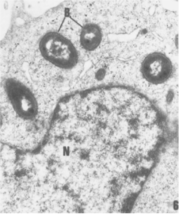 BODY SYSTEMS: gastroenteritis caused by s. ENTERITIDIS
Signs and Symptoms
Key Findings- Medical History/Lab Results
S. ENTERITIDIS INTERACTION WITH NORMAL gastrointestinal  PHYSIOLOGY
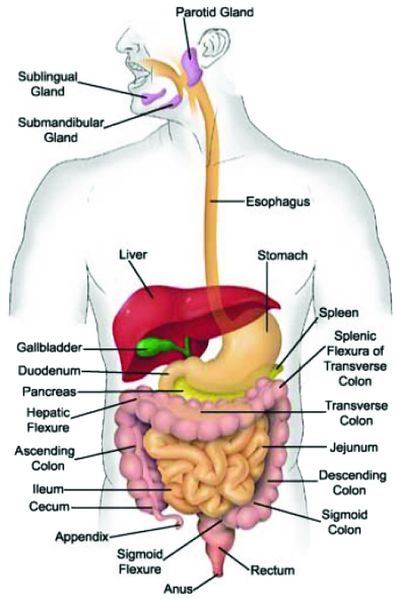 S. enteritidis transits through the GI tract and colonizes the intestinal epithelium
Colonization occurs at the distal ileum and proximal colon
Invasion of intestinal epithelial cells by S. enteritidis occurs at these sites
NORMAL SMALL INTESTINAL PHYSIOLOGY
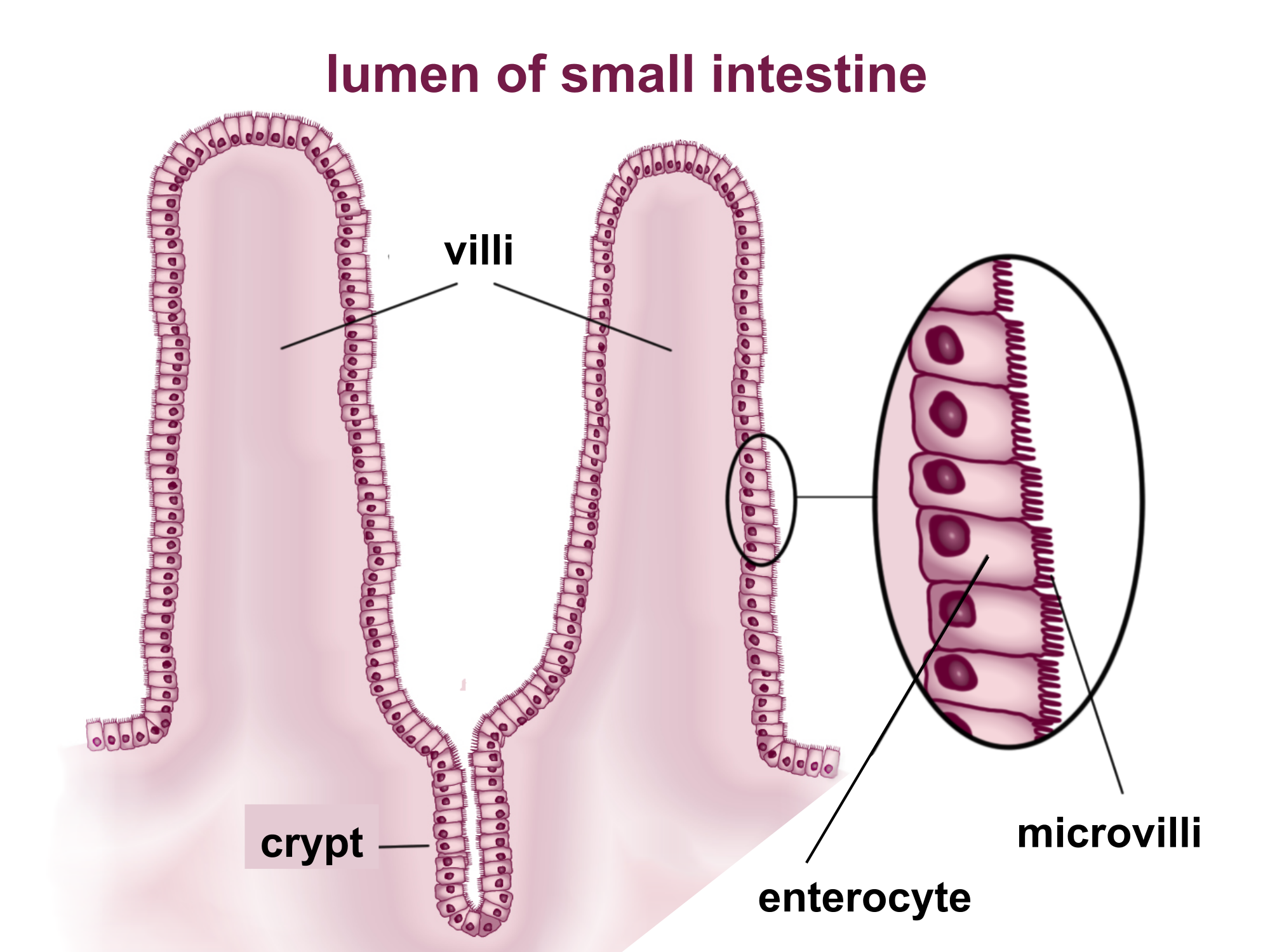 NORMAL large intestinal physiology
INTESTINAL MUCOSAL LAYERS
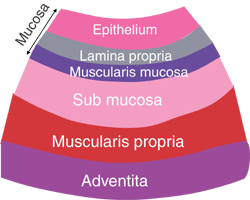 Resident T cells located in epithelium 
Other leukocytes reside in lamina propria
Components of innate and adaptive immunity
Host immune response damages intestinal epithelium
DISRUPTION OF NORMAL INTESTINAL PHYSIOLOGY
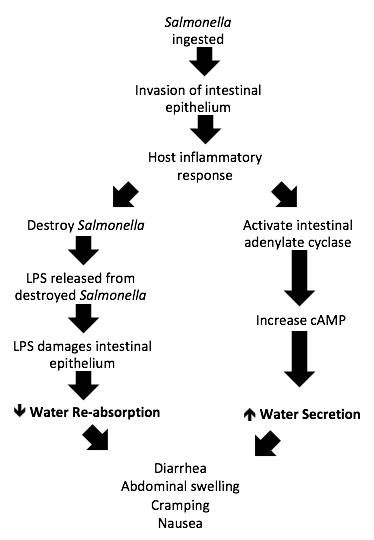 TYPICAL TREATMENT FOR MILD GASTROENTERITIS (IMMUNOCOMPETENT PATIENT)
Severe case or high risk for bacteremia
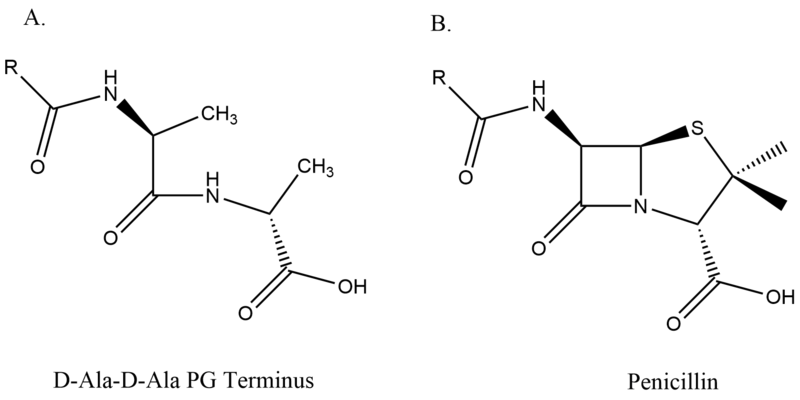 Antibiotics are considered if bacteria at risk to spread to blood
Common antibiotics prescribed for non-typhoidal salmonellosis: penicillin, ampicillin, chloramphenicol 
Carefully used and monitored as antibiotics can exacerbate the original infection due to disruption of normal flora